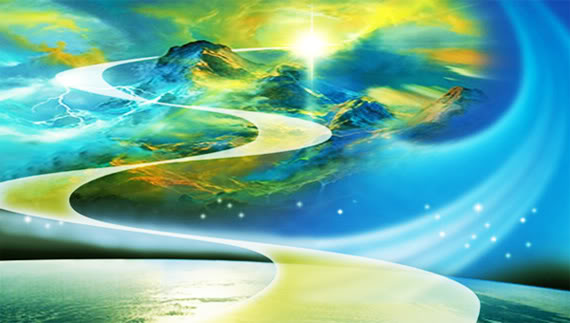 TEXNH    TEXNH    TEXNH   TEXNH

TEXNH   TEXNH   TEXNH
ΟΡΙΣΜΟΣ
Τέχνη (από το ρήμα τίκτω = γεννώ, δημιουργώ) είναι , με την ευρύτερη έννοια, η έκφραση της ανθρώπινης δημιουργικότητας και φαντασίας.
Το ωραίο στην τέχνη δεν έχει μόνο την έννοια του αισθητικά όμορφου και αρμονικού αλλά και του καλού, του δικαίου, του αληθινού, του υψηλού. Η τέχνη είναι άρρηκτα συνδεδεμένη με τη ζωή του ανθρώπου. Ο πρωτόγονος άνθρωπος ζωγράφιζε στα σπήλαια και στους βράχους τις καθημερινές εμπειρίες του, τα θρησκευτικά του συναισθήματα.
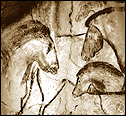 ΑΞΙΑ ΤΕΧΝΗΣ
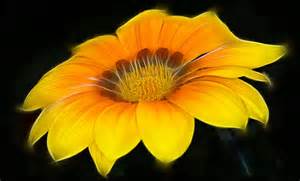 Οι Τέχνες είναι πάντοτε από τα ωραιότερα και γνησιότερα άνθη του ανθρώπινου πνεύματος.
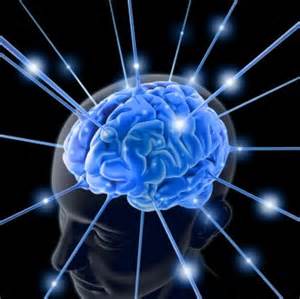 Η  ΘΡΗΣΚΕΥΤΙΚΗ  ΤΕΧΝΗ
 Όλες οι θρησκείες κατέφυγαν στην Τέχνη για να εκφράσουν τα θρησκευτικά συναισθήματα, που από καταβολής κόσμου συγκλόνιζαν την ανθρώπινη ψυχή.
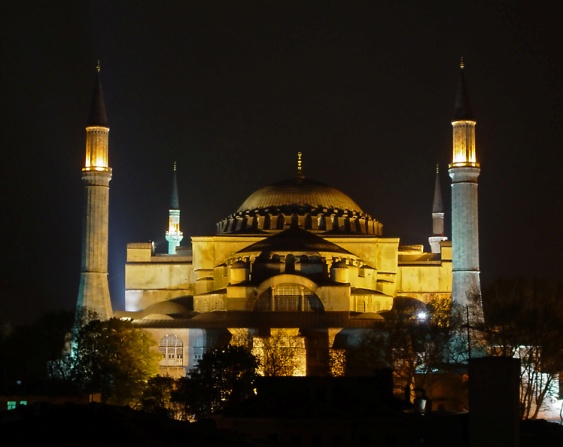 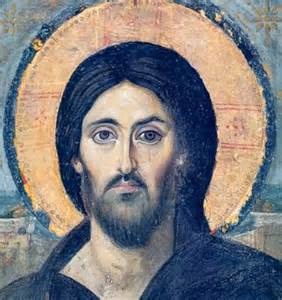 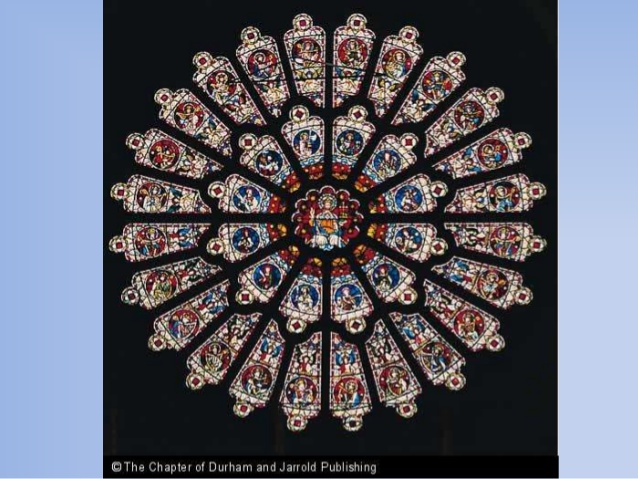 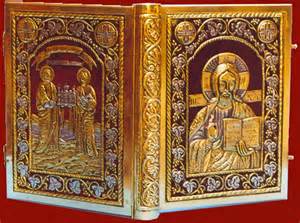 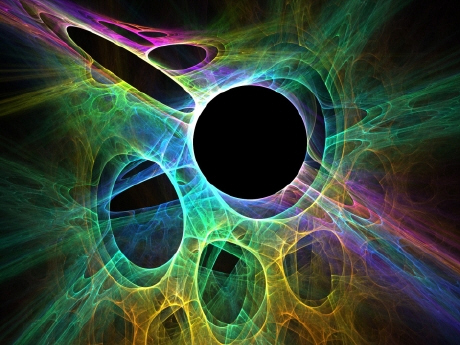 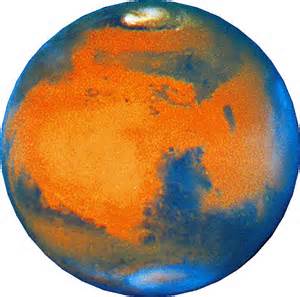 Σκοπός της κάθε Τέχνης δεν ήταν πάντοτε μόνο το «ωραίο» αλλά κα η έκφραση της κοσμοθεωρίας, των πνευματικών βιωμάτων και ανησυχιών κάθε εποχής.
ΧΡΙΣΤΙΑΝΙΚΗ ΤΕΧΝΗ
Χριστιανική τέχνη ονομάζεται η τέχνη που αναπτύχθηκε στους κόλπους της Εκκλησίας για να εξυπηρετήσει τις λατρευτικές ανάγκες και να τιμήσει τα ιερά πρόσωπα προβάλλοντας τα και  ως υποδείγματα χριστιανικής ζωής
ΧΑΡΑΚΤΗΡΙΣΤΙΚΑ ΤΗΣ ΧΡΙΣΤΙΑΝΙΚΗΣ  ΤΕΧΝΗΣ
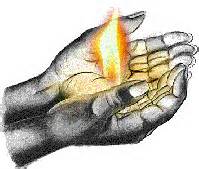 Από την εμφάνιση της η Χριστιανική Τέχνη δεν είναι μόνο   διακοσμητική, αλλά κυρίως θρησκευτική,  εκκλησιαστική.
Εκφράζει άριστα το πνευματικό περιεχόμενο του Χριστιανισμού. 
Ή ύλη υποτάσσεται, πιστά και διακριτικά, στο πνεύμα. 
Δεν εξυπηρετεί μόνο  τις κατηγορίες του ωραίου και του υψηλού, αλλά κυρίως του Αγίου και της Ηθικής.
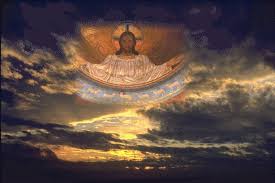 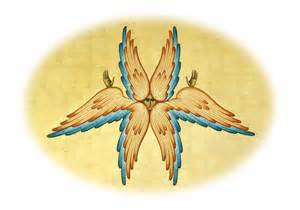 Γενικά η Χρ. Τέχνη έχει έντονο θεολογικό και μυστηριακό χαρακτήρα. Ενδιαφέρεται να εκφράσει τον εσωτερικό κόσμο, το πνεύμα, την κοινωνία του πιστού με το Θεό και εξυπηρετεί το ιδεώδες του αγίου.
Ο Χριστιανισμός δεν μισεί το ωραίο, αλλά το υποτάσσει, το νικά, με την ωραιότητα του πνεύματος και της ψυχής.
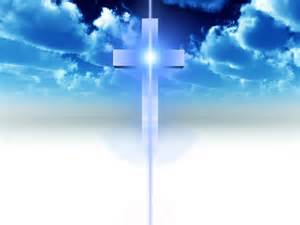 Με τη Χριστιανική Τέχνη η Εκκλησία εκφράζει την Πίστη, τη Λατρεία, το Δόγμα, δηλαδή τη Θεολογία.
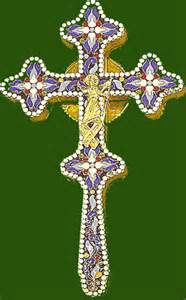 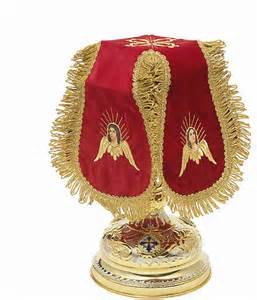 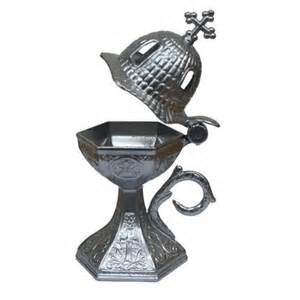 ΚΑΤΑΓΩΓΗ ΚΑΙ ΔΙΑΜΟΡΦΩΣΗ ΤΗΣ ΧΡΙΣΤΙΑΝΙΚΗΣ ΤΕΧΝΗΣ
Α.
Ποια είναι η προέλευση της χριστιανικής τέχνης;  Όταν άρχισαν να ανακαλύπτονται και να μελετώνται οι Κατακόμβες της Ρώμης πιστεύονταν ότι η Ρώμη είναι ο τόπος όπου γεννήθηκε η Χριστιανική Τέχνη. 
Τα «πρωτεία» όμως στην τέχνη δεν τα έχει πλέον η Ρώμη, αλλά η Ανατολή. Η Ανατολή είναι το λίκνο, η κοιτίδα, της χριστιανικής τέχνης. Είναι ιστορικό γεγονός ότι η Ανατολή προηγείται σ όλες τις πολιτιστικές και καλλιτεχνικές εκδηλώσεις. Η Δύση και κυρίως η Ρώμη έπεται, ακολουθεί – δεν πρωτοτυπεί – αλλά αντιγράφει, ενώνει και συγχωνεύει τα πολιτιστικά στοιχεία της ελληνιστικής Ανατολής. Δεν είναι λοιπόν δυνατόν να γεννήθηκε η Χριστιανική Τέχνη στη Δύση.
ΚΑΤΑΓΩΓΗ ΚΑΙ ΔΙΑΜΟΡΦΩΣΗ ΤΗΣ ΧΡΙΣΤΙΑΝΙΚΗΣ ΤΕΧΝΗΣ
Β.
Στην ΑΝΑΤΟΛΗ εμφανίστηκε και διαμορφώθηκε ο Χριστιανισμός. Σε όλους τους αιώνες η Ανατολή έπαιξε σπουδαίο και πρωταρχικό ρόλο στη διαμόρφωση της ζωής της Εκκλησίας. Δεν υπάρχει λοιπόν αμφιβολία ότι στην Ανατολή γεννήθηκε και η Χριστιανική Τέχνη με το διπλό μάλιστα χαρακτήρα της: τον ανατολικό και τον ελληνιστικό.
ΚΑΤΑΓΩΓΗ ΚΑΙ ΔΙΑΜΟΡΦΩΣΗ ΤΗΣ ΧΡΙΣΤΙΑΝΙΚΗΣ ΤΕΧΝΗΣ
Γ.
Τα «πρωτεία» στη Χριστιανική Τέχνη δεν μπορεί να τα έχει η Δύση, αλλά η εξελληνισμένη Ανατολή.
Η Χριστιανική Τέχνη αποτελεί συνέχεια και εξέλιξη της Ελληνορωμαϊκής. Ο Χριστιανισμός δεν μισεί το ωραίο, αλλά το υποτάσσει, το νικά, με την ωραιότητα του πνεύματος και της ψυχής. 
Η Χριστιανική Τέχνη έχει χαρακτήρα θεολογικό – μυστηριακό και εξυπηρετεί το ιδεώδες του αγίου.
Α
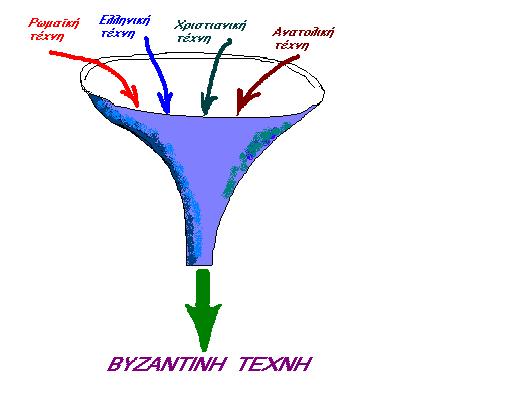 Β
ΑΡΧΙΤΕΚΤΟΝΙΚΗ – ΝΑΟΔΟΜΙΑ.
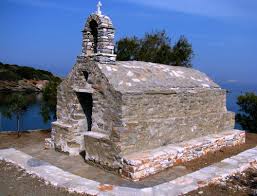 Όλες οι θρησκείες, από την αρχαιότητα μέχρι σήμερα, είναι στενά συνυφασμένες με την έννοια και την παρουσία του ναού, ο οποίος διαδραματίζει έναν πολύ σπουδαίο ρόλο στη λειτουργία τους. Η καλλιέπεια και η σπουδαία τέχνη της ναοδομίας, η οποία καλλιεργήθηκε σε όλες τις εποχές, μαρτυρεί αυτή την αλήθεια.
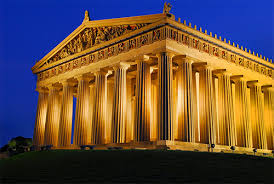 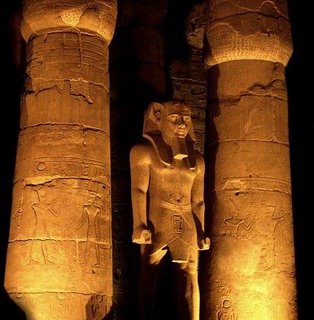 Είναι πασίγνωστο πως τα σπουδαιότερα κτιριακά μνημεία της ανθρωπότητας, από την αρχαιότητα μέχρι σήμερα, είναι κατά κανόνα ναοί. Χαρακτηριστικά παραδείγματα ο Παρθενώνας των Αθηνών, η Αγία Σοφία Κωνσταντινουπόλεως, ο άγιος Πέτρος της Ρώμης, ο τεράστιος ναός του Καρνάκ στην Αίγυπτο, ο ναός του Stonehedge της Σκωτίας, το τέμενος του Ομάρ στην Ιερουσαλήμ, οι κολοσσιαίοι ινδουιστικοί ναοί, οι πανύψηλες βουδιστικές παγόδες, της άπω Ανατολής, οι περίτεχνοι ναοί των προκολομβιανών κατοίκων της Αμερικής, κ.α..
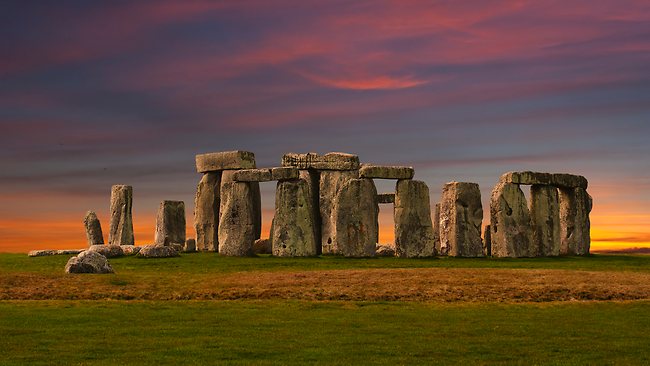 «Η ΠΑΡΟΥΣΙΑ ΤΟΥ ΧΡΙΣΤΙΑΝΙΚΟΥ ΝΑΟΥ»
κατοικώ
ναίω
Όμως ο ναός δεν είχε και δεν έχει την ίδια σημασία και χρησιμότητα σε όλες τις θρησκείες. Η λέξη ναός προέρχεται από το αρχαιοελληνικό ρήμα ναίω που σημαίνει κατοικώ. Η ονομασία είναι εύστοχη, διότι όλες σχεδόν οι θρησκείες δέχονταν και δέχονται ότι οι ναοί είναι κατοικίες του θεού ή των θεών.
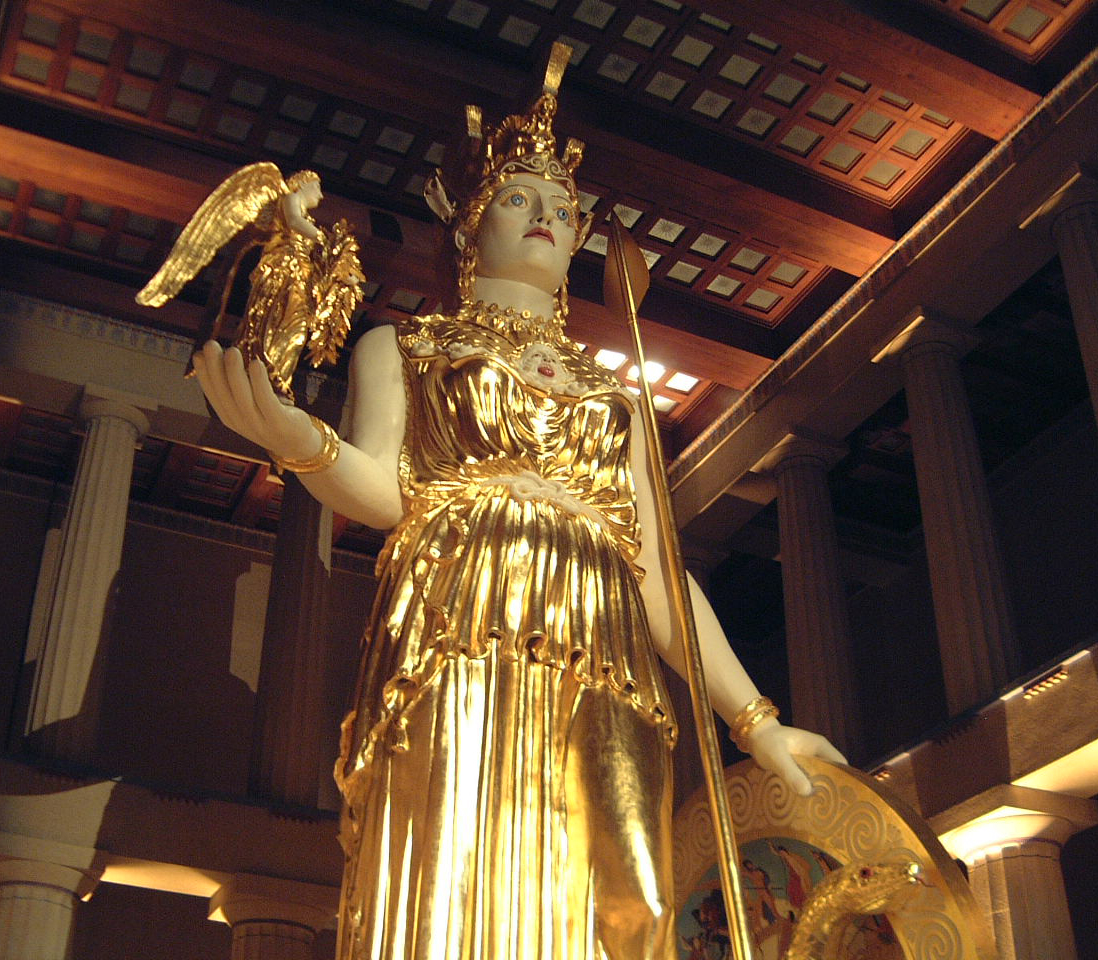 Το ίδιο πίστευαν και οι Εβραίοι, πως ο μοναδικός ναός της Ιερουσαλήμ και συγκεκριμένα το σκοτεινό διαμέρισμα που ονομάζονταν Άγια των Αγίων, ήταν η κατοικία του Γιαχβέ.
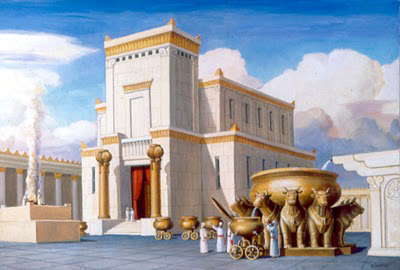 Το ότι ο λαός δεν εισέρχονταν στους αρχαίους ναούς για προσευχή, αλλά παρέμεινε στους αύλειους χώρους και μόνο το ιερατείο εισέρχονταν για να διακονήσει το θεό, σημαίνει ότι ο ναός δεν είχε κτισθεί για το λαό, αλλά για το θεό.
Αντίθετα στο Χριστιανισμό και ιδιαίτερα στην Ορθοδοξία, ο ναός έχει εντελώς διαφορετική έννοια και χρησιμότητα. 
Ο Θεός, σύμφωνα με τη βιβλική διδασκαλία, είναι πνεύμα, άπειρος, «πανταχού παρών και τα πάντα πληρών», απεριόριστος από τον τόπο και το χρόνο και γι’ αυτό δεν έχει ανάγκη να κατοικεί σε χειροποίητους ναούς.
Ο απόστολος Παύλος τόνισε εμφαντικά στους αθηναίους, κάτω από τους λαμπρούς ναούς του ιερού βράχου της Ακροπόλεως, ότι «Ο Θεός ο ποιήσας τον κόσμον και πάντα τα εν αυτώ, ούτως ουρανού και γης Κύριος υπάρχων ουκ εν χειροποιήτοις ναοίς κατοικεί, ουδέ υπό χειρών ανθρώπων θεραπεύεται προσδεόμενος τινός».
Αρχαίοι χριστιανοί συγγραφείς απολογούνται ότι οι χριστιανοί δεν έχουν ναούς, θυσιαστήρια, κλπ. θέλοντας να τονίσουν ότι η χριστιανική λατρεία σε αντίθεση με την ειδωλολατρική, δεν εξαρτάται από ορισμένους τόπους και τύπους, αλλά είναι πνευματική, και γίνεται «εν παντί τόπω της δεσποτείας» του Θεού.
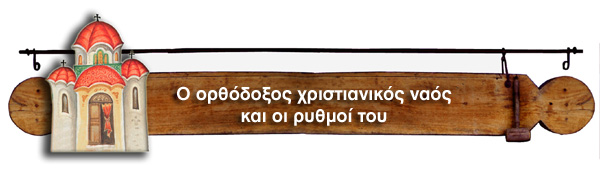 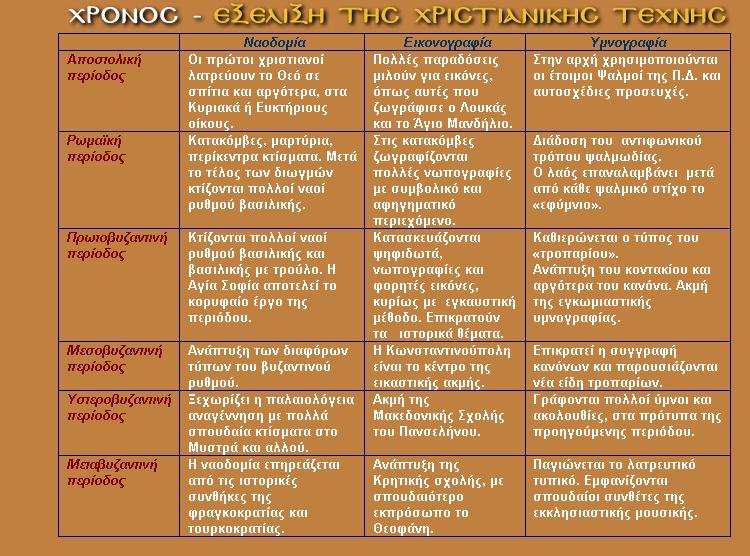 Η Χριστιανική Λατρεία αρχικά δεν χρειαζόταν ναούς. Η λατρεία τελούνταν :α.  σε σπίτια (Κατ’ οίκον Εκκλησία)β.  σε ευκτήριους οίκους ή Κυριακά(ευρύχωρες αίθουσες)γ.  σε κατακόμβες  (σε περίοδο διωγμών)
«ΙΣΤΟΡΙΚΗ ΕΞΕΛΙΞΗ ΤΗΣ ΧΡΙΣΤΙΑΝΙΚΗΣ ΝΑΟΔΟΜΙΑΣ»
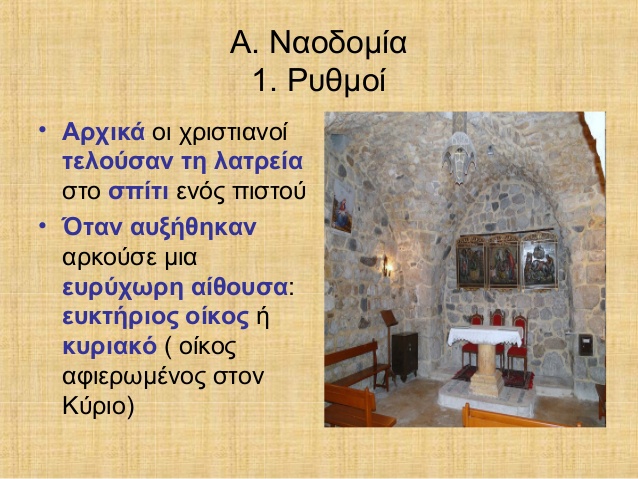 Κατ’ οίκον εκκλησίες
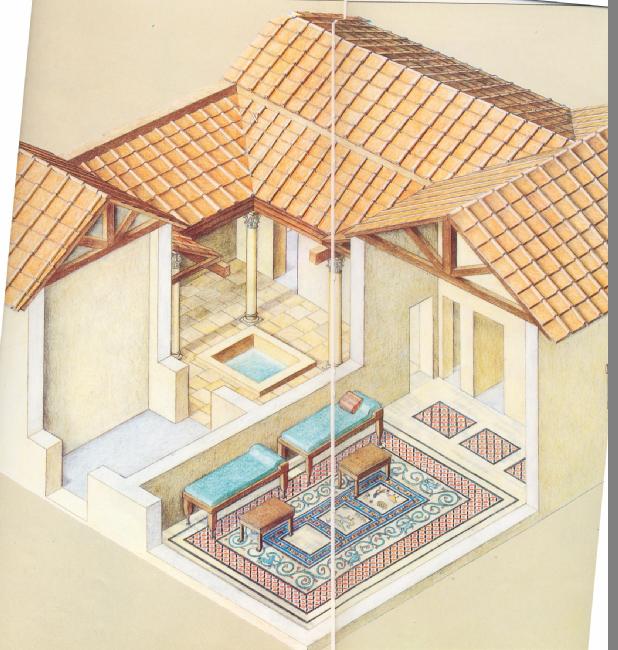 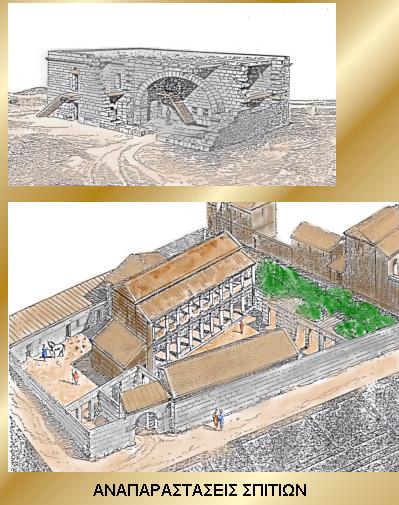 ΕΥΚΤΗΡΙΟΙ ΟΙΚΟΙ
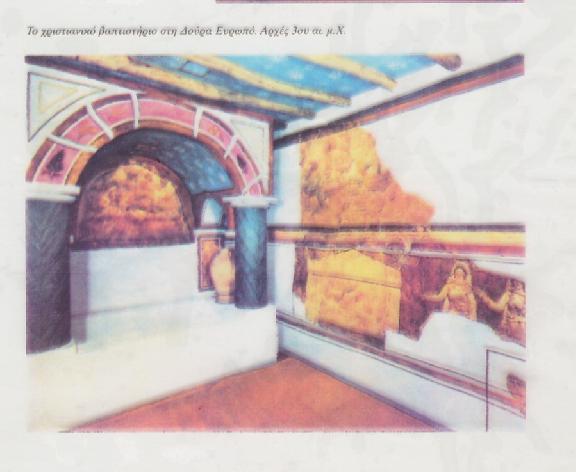 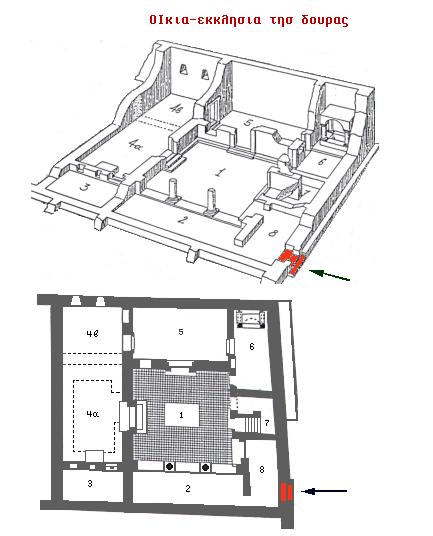 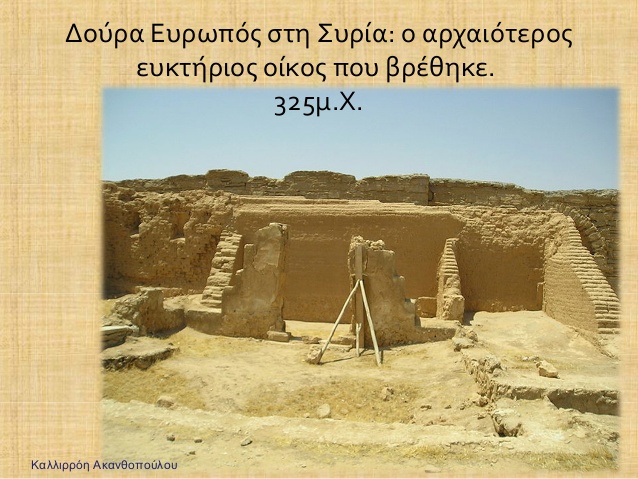 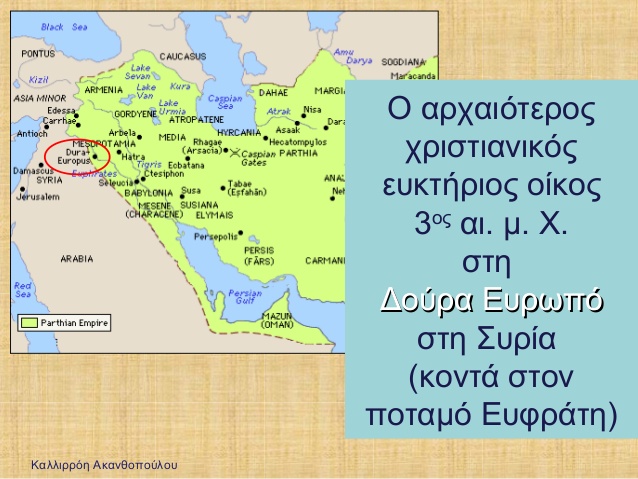 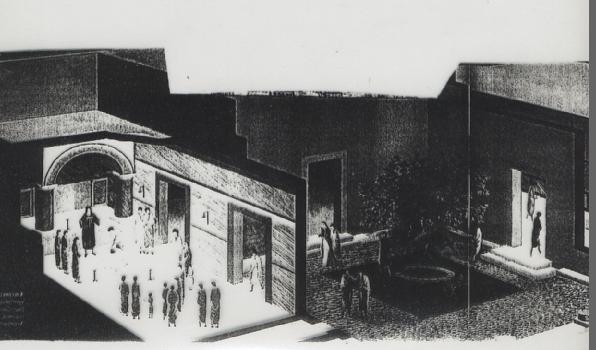 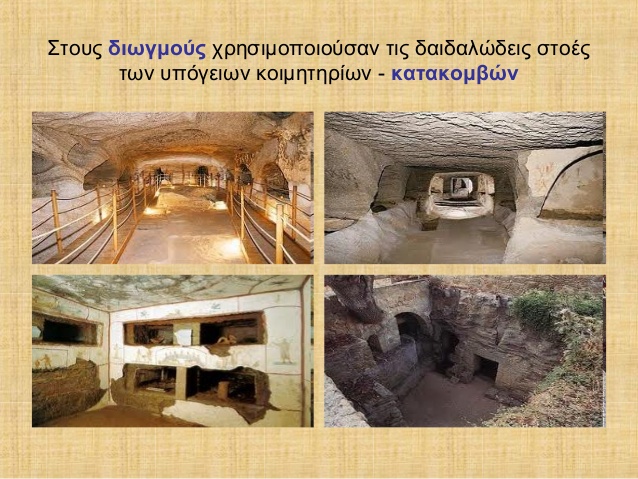 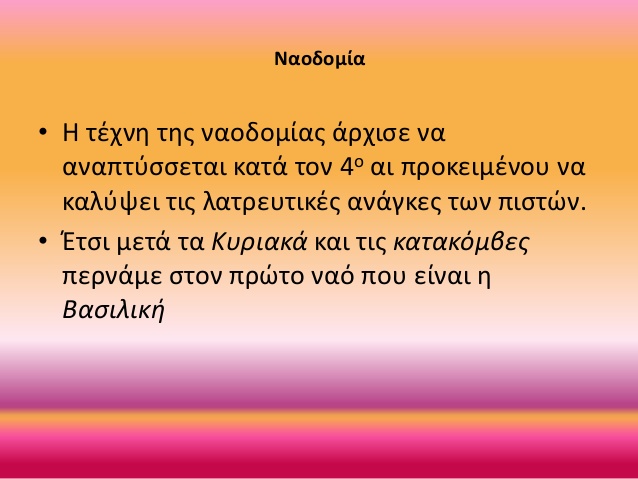 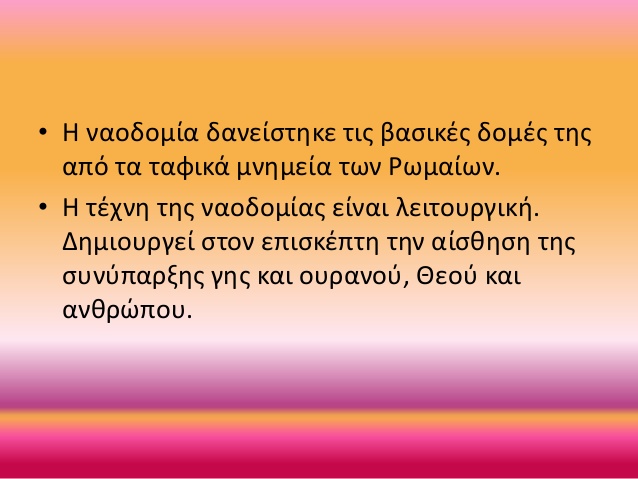 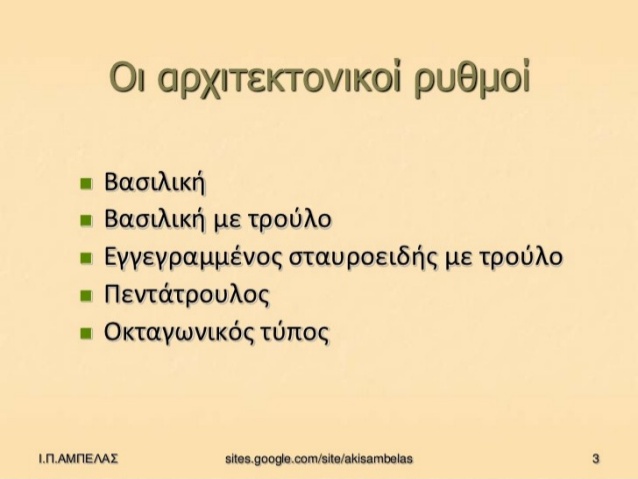 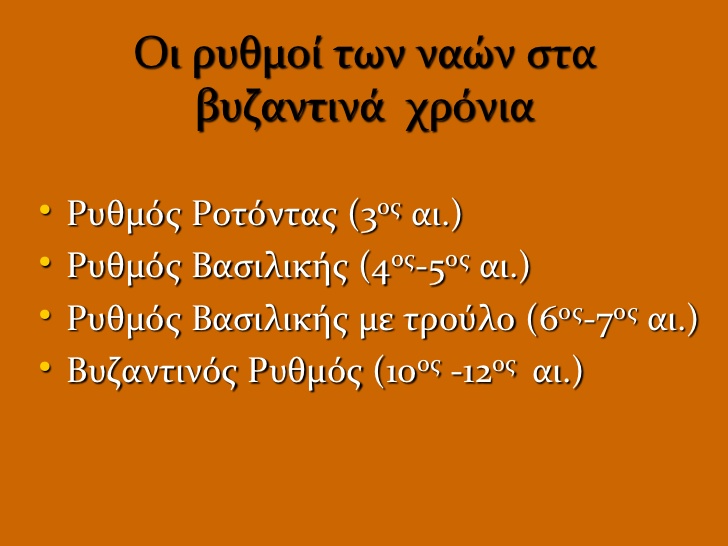 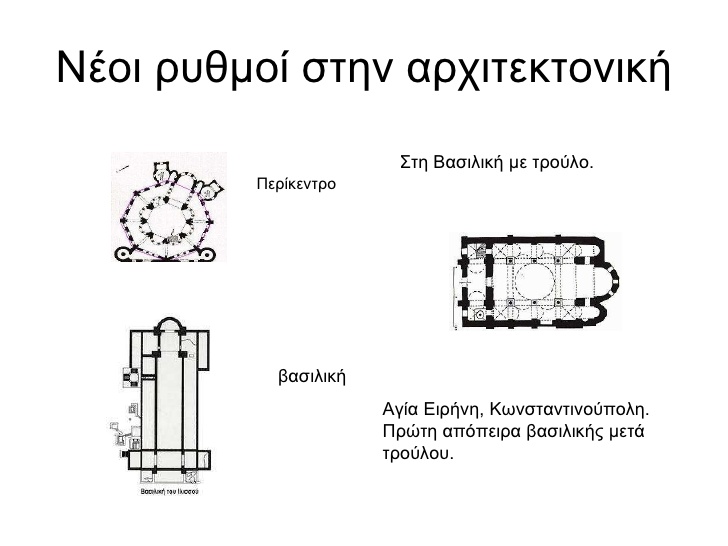 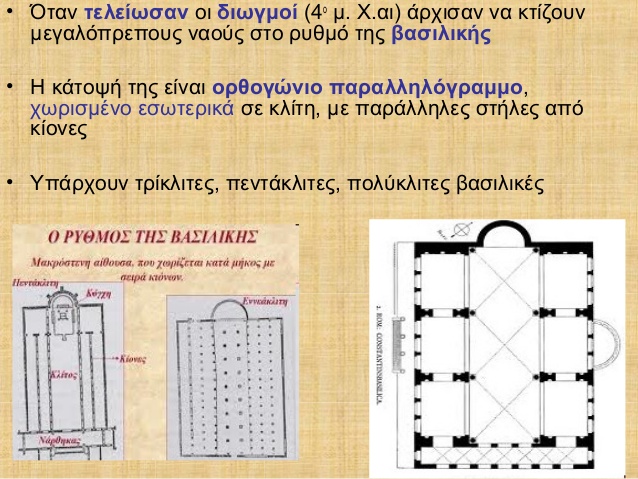 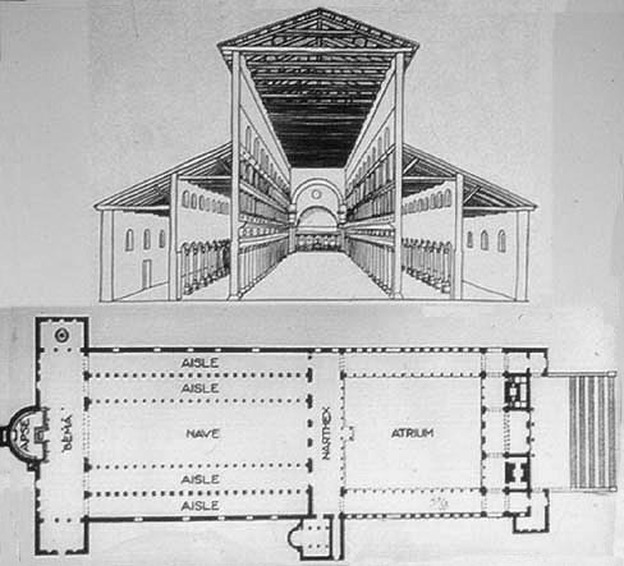 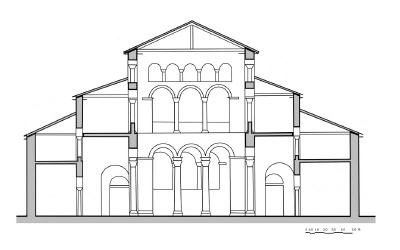 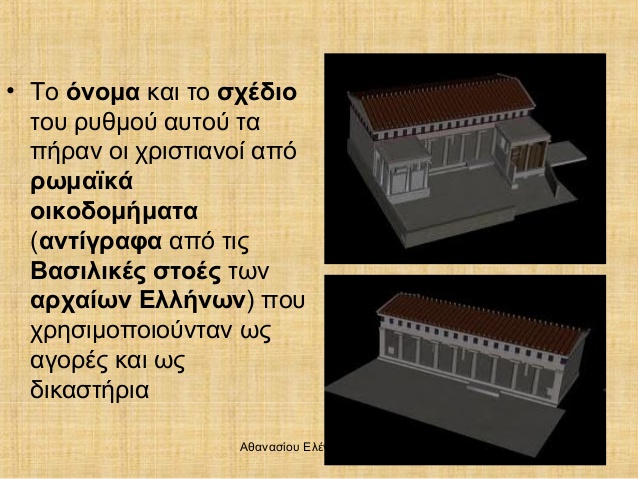 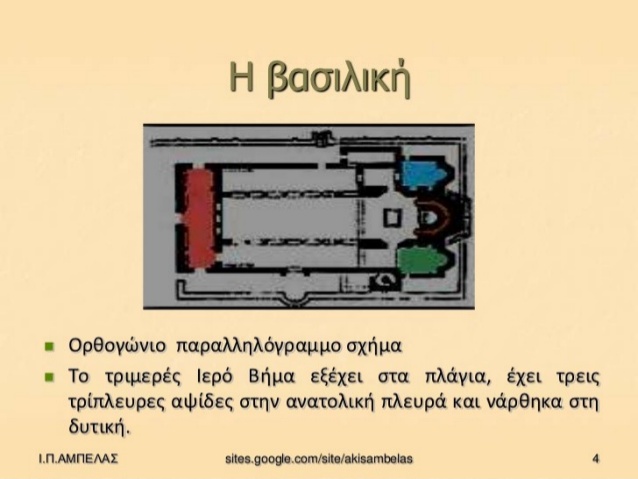 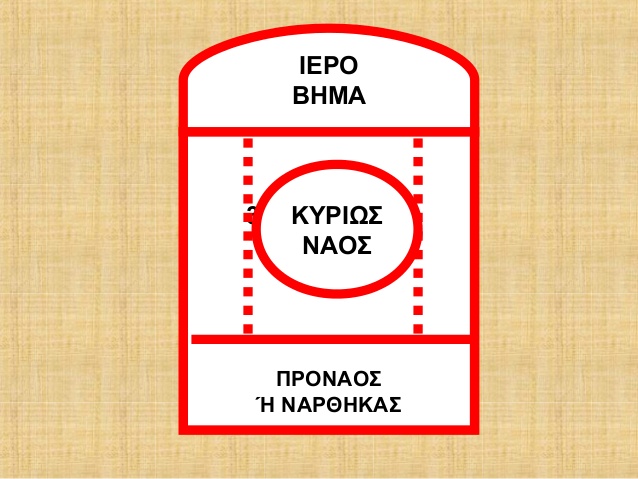 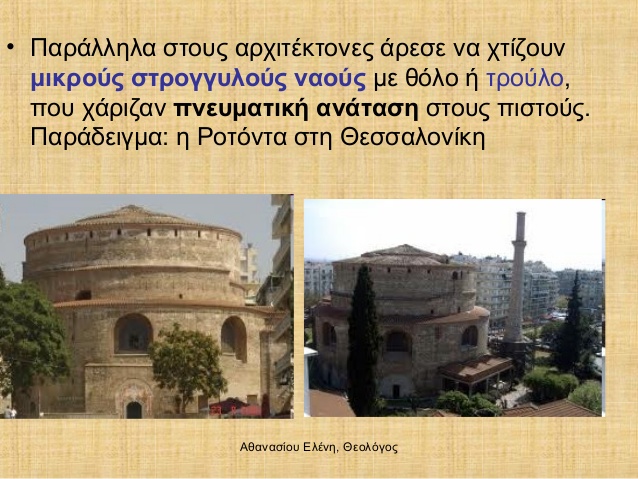 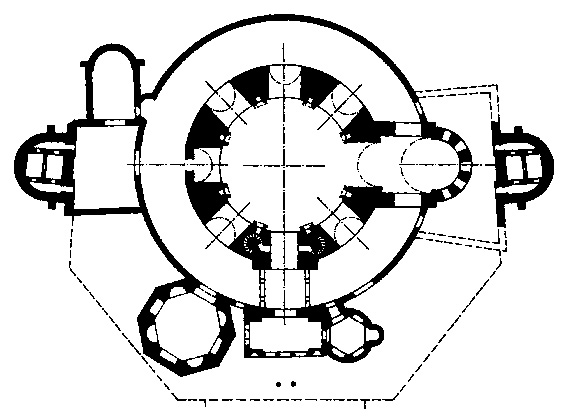 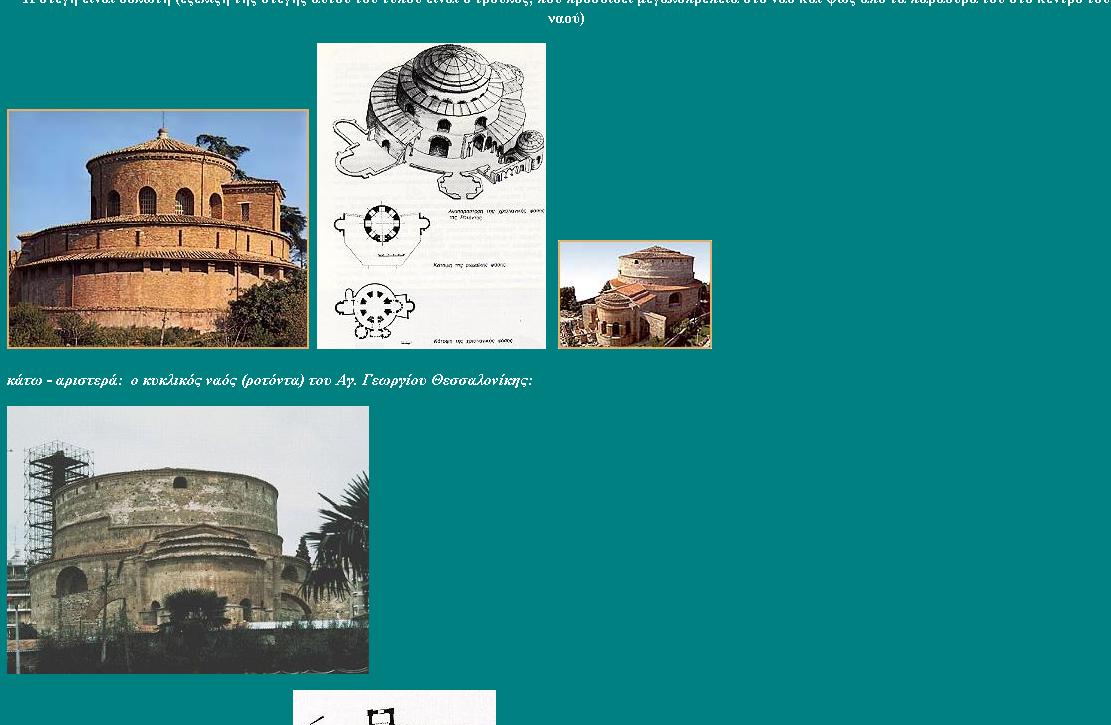 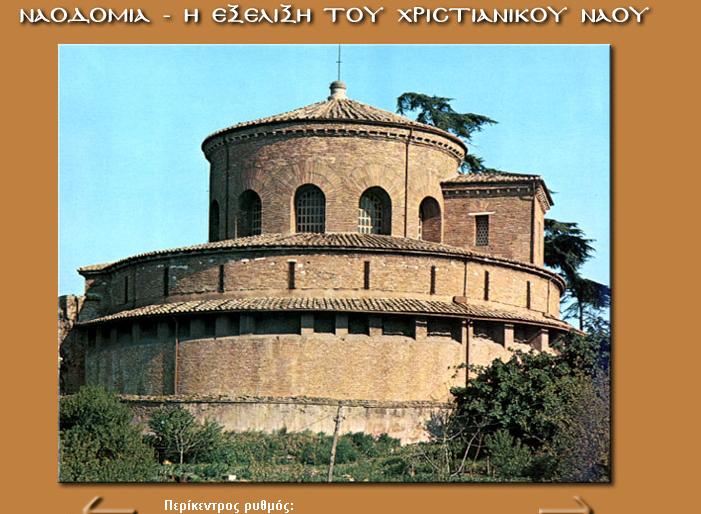 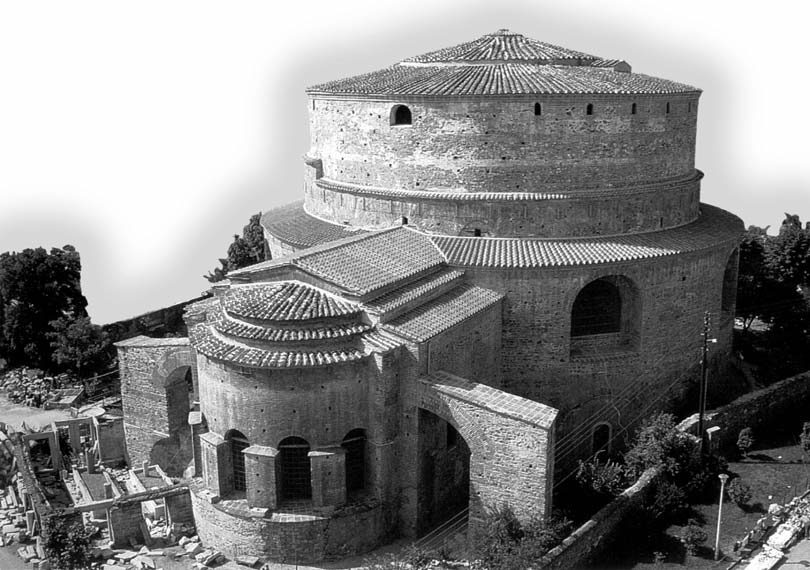 4ος ΑΙΩΝΑΣ
ΕΜΦΑΝΊΖΕΤΑΙ ΚΑΙ ΕΞΑΠΛΩΝΕΤΑΙ ΣΕ ΟΛΗ ΤΗΝ ΑΥΤΟΚΡΑΤΟΡΙΑ ΕΝΑΣ ΝΕΟΣ ΤΥΠΟΣ « Η  ΒΑΣΙΛΙΚΗ» ΠΡΟΣ ΤΙΜΗ ΤΟΥ «ΒΑΣΙΛΕΑ ΧΡΙΣΤΟΥ»
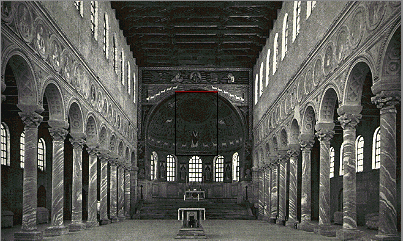 ΤΡΙΚΛΙΤΗ-ΠΕΝΤΑΚΛΙΤΗ
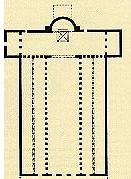 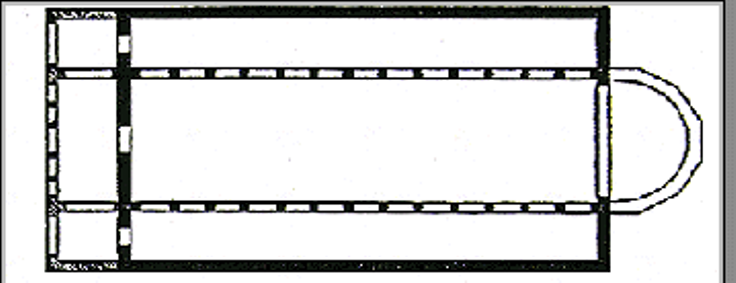 ΑΓΙΟΣ  ΔΗΜΗΤΡΙΟΣ
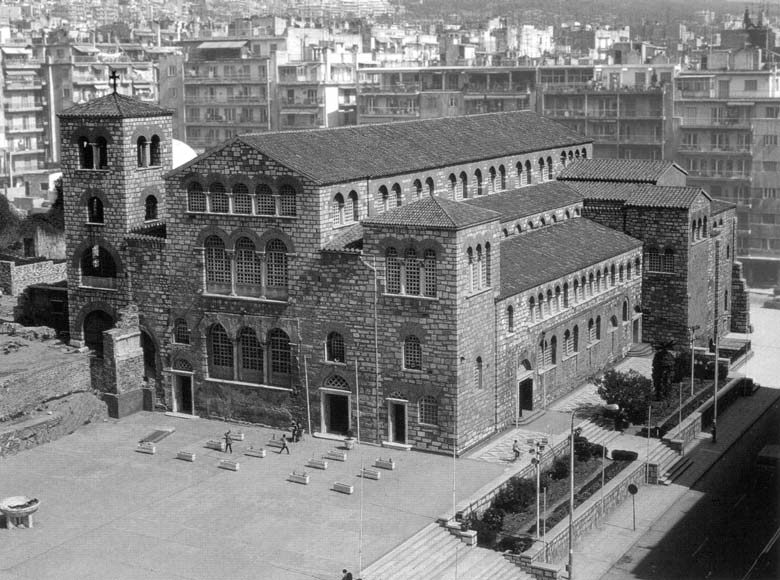 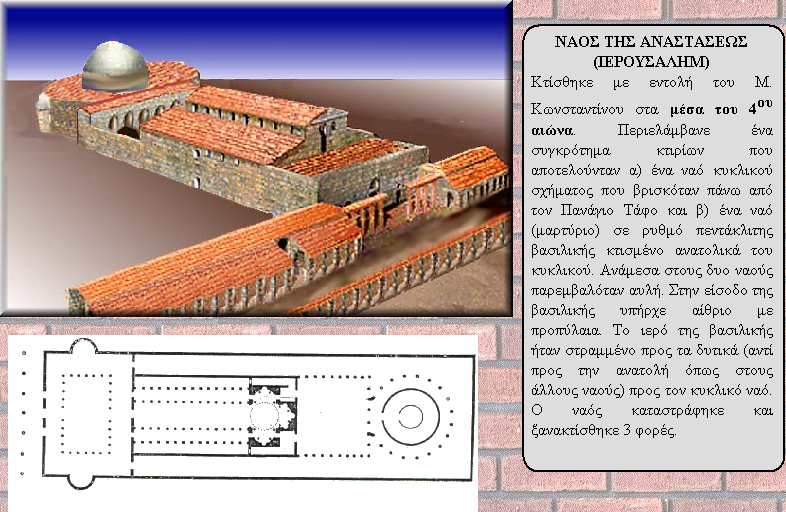 ΝΕΟΣ ΡΥΘΜΟΣ
ΣΥΝΔΥΑΣΜΟΣ ΤΟΥ ΠΕΡΙΚΕΝΤΡΟΥ ΝΑΟΥ ΚΑΙ ΤΗΣ ΒΑΣΙΛΙΚΗΣ: Η ΒΑΣΙΛΙΚΗ ΜΕ ΤΡΟΥΛΟ
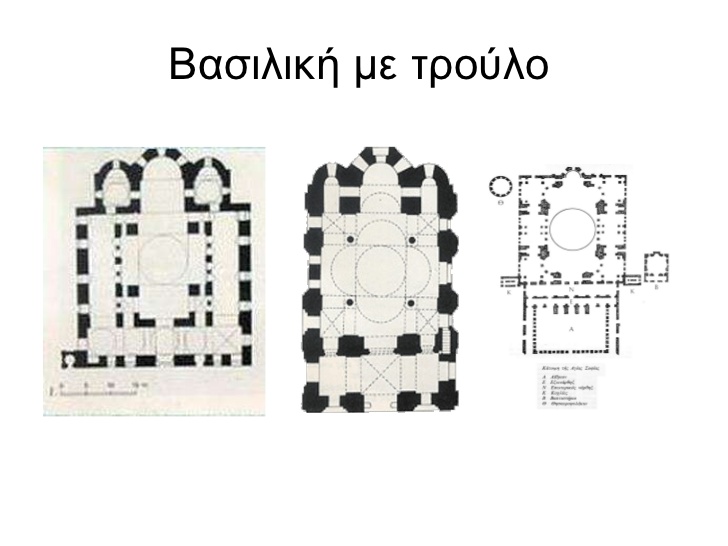 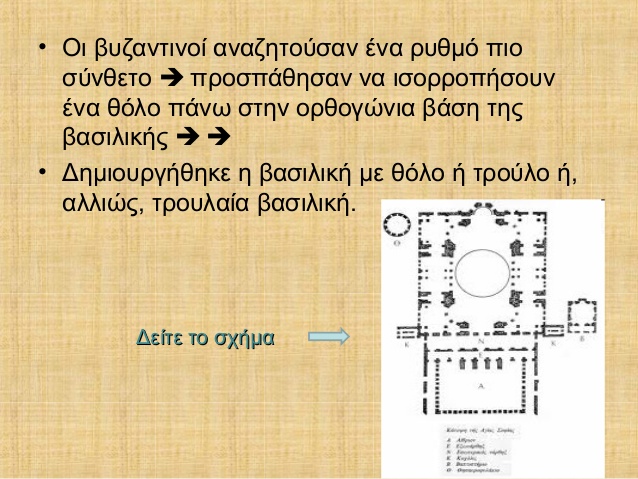 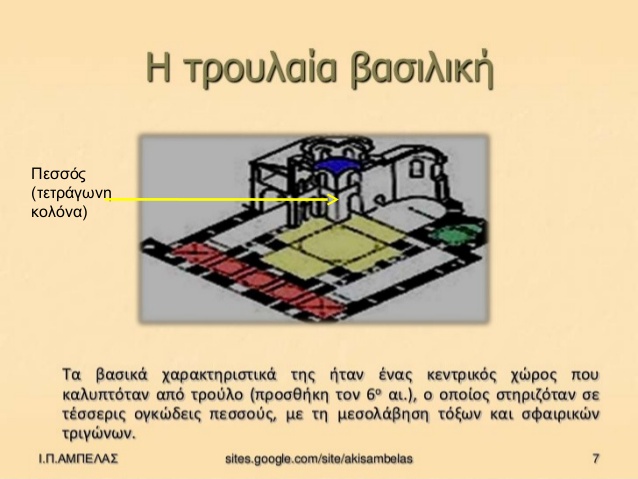 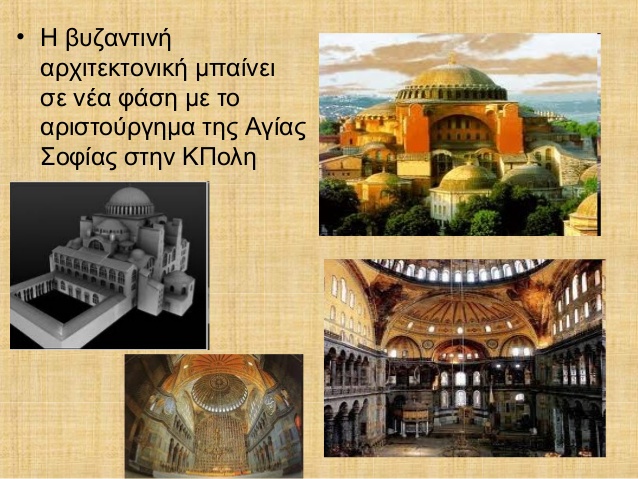 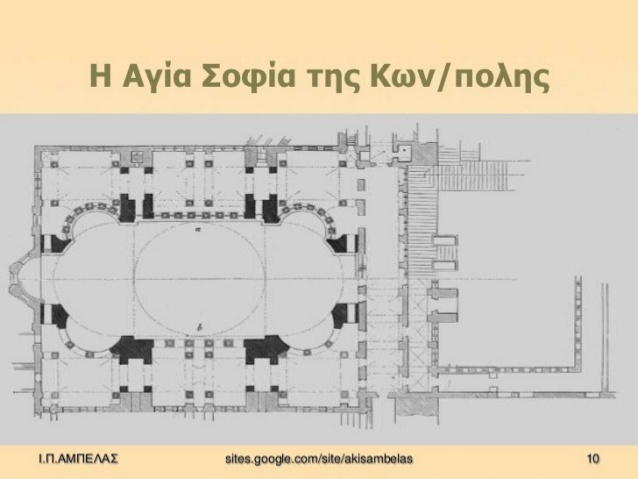 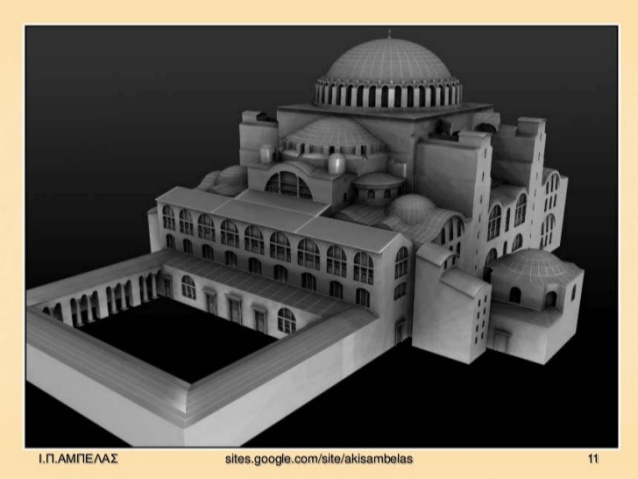 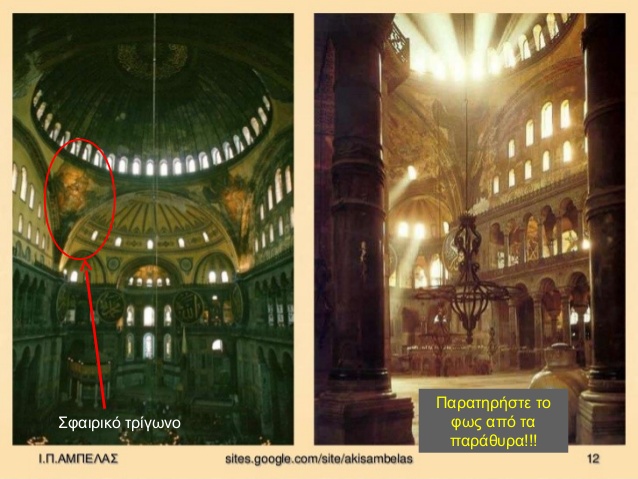 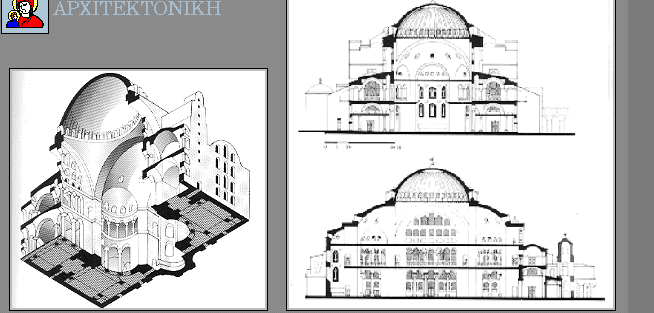 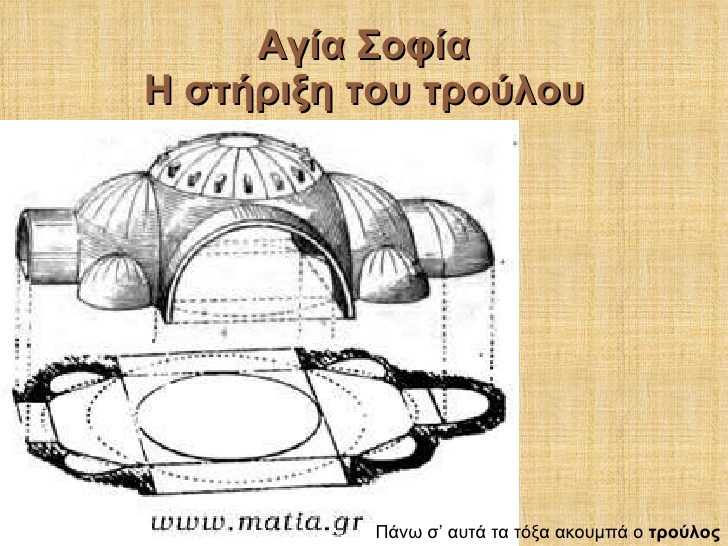 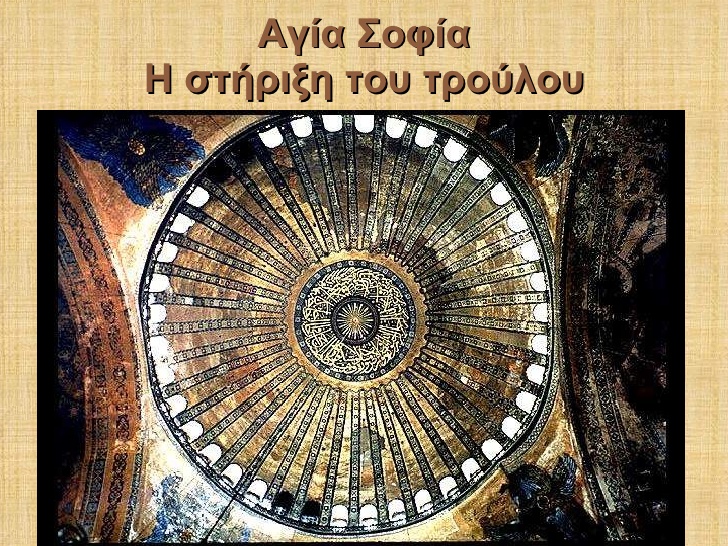 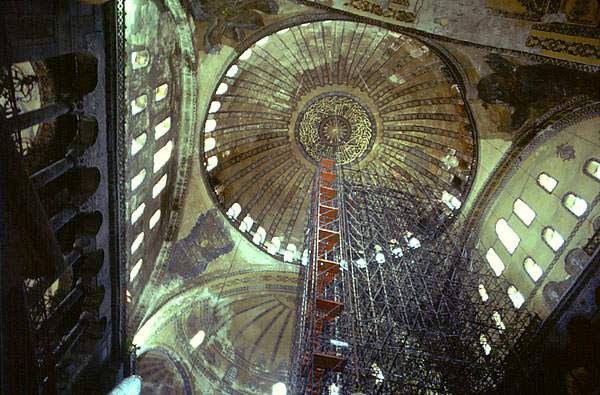 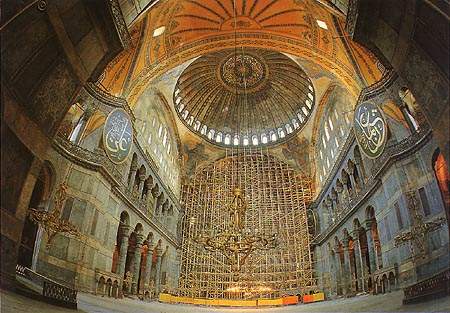 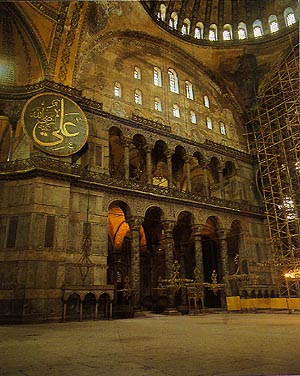 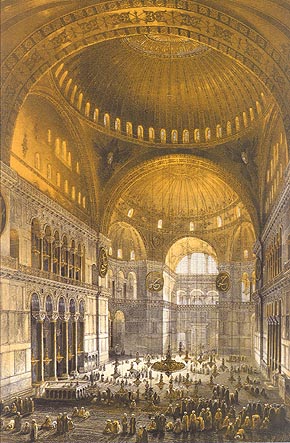 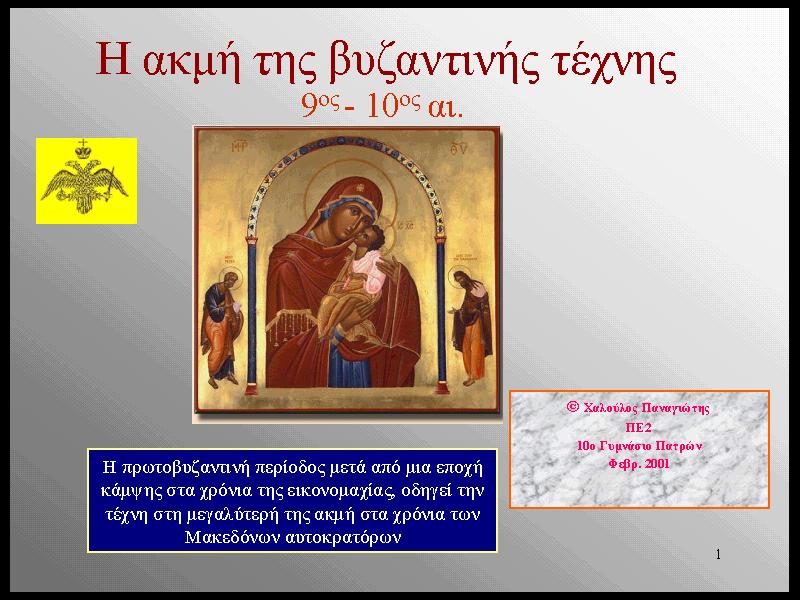 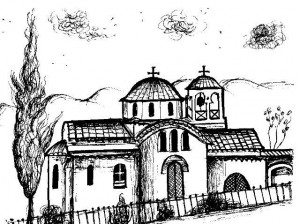 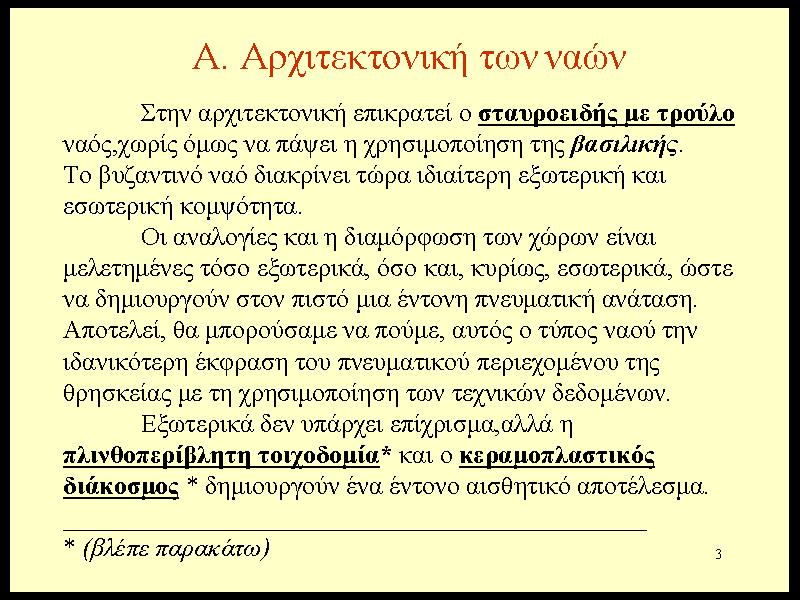 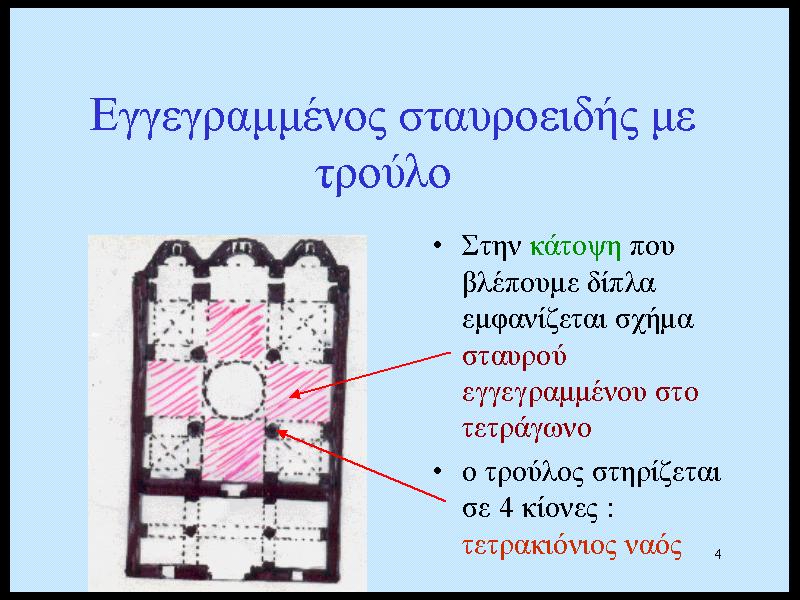 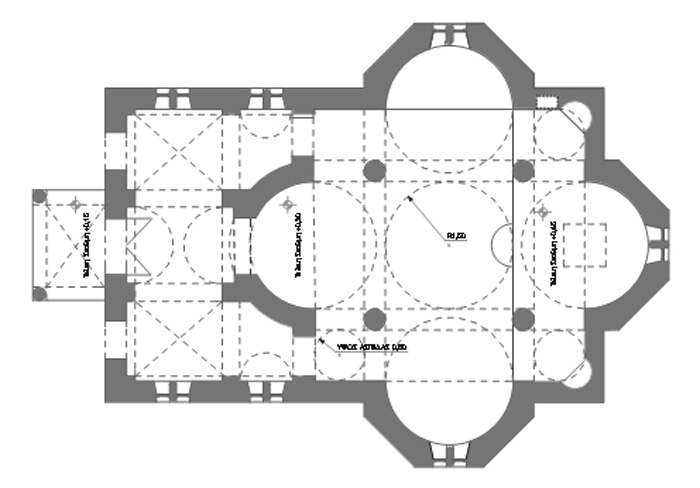 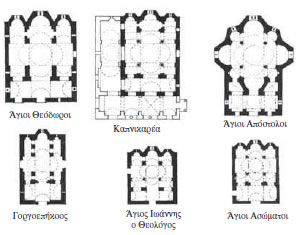 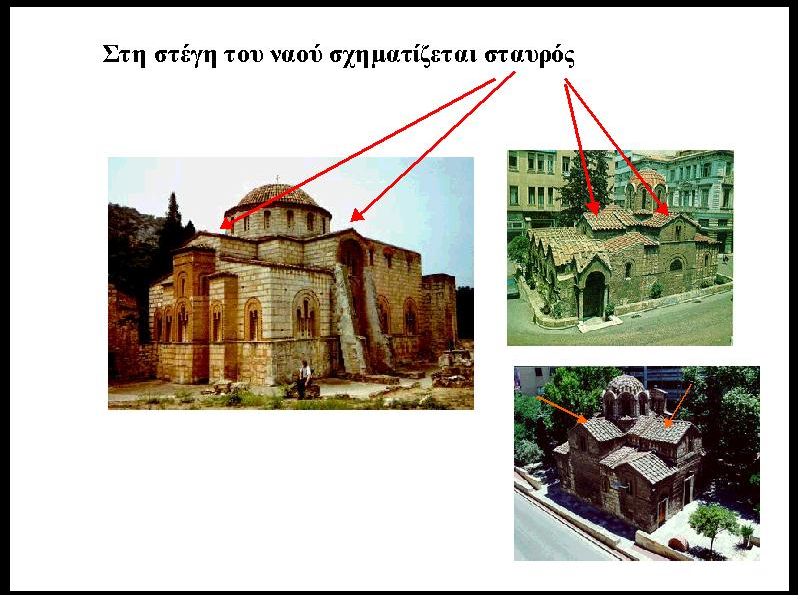 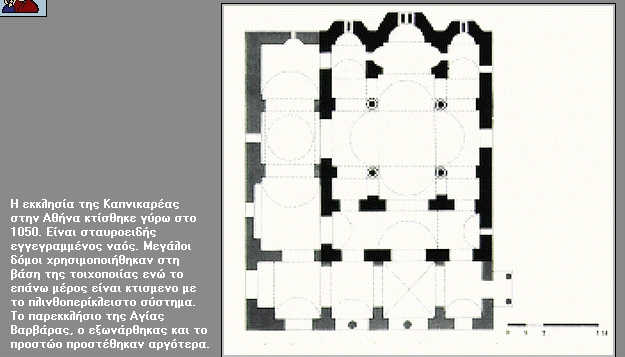 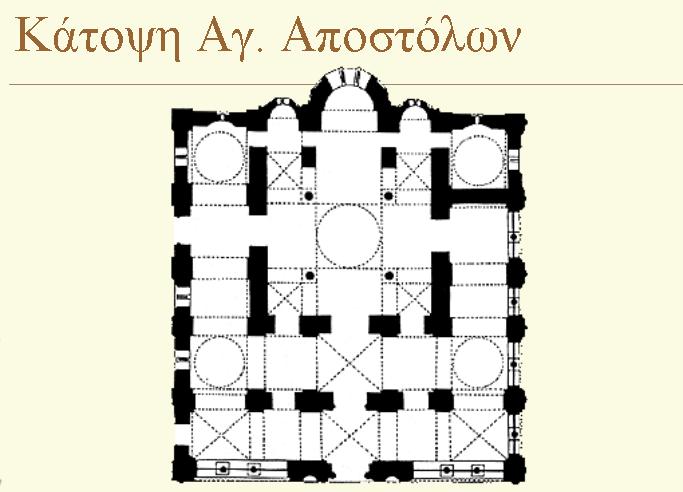 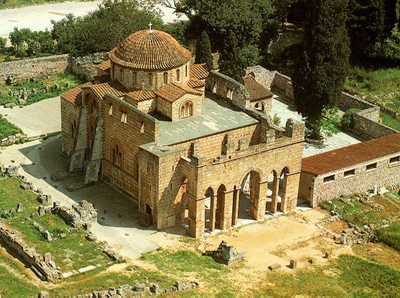 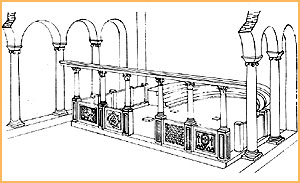 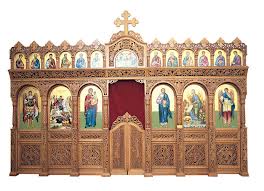 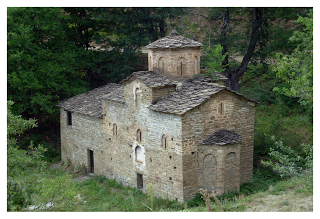 Συμβολισμός του Χριστιανικού – Βυζαντινού ναού
Όπως αναφέραμε και στην αρχή ο ναός επιτελεί ένα σημαντικότατο ρόλο στη ζωή της Εκκλησίας. Είναι στενά συνδεδεμένος με τη ζωή της Εκκλησίας και ιδιαίτερα με την ευχαριστιακή σύναξη, η οποία είναι κυριότερη σωτηριώδη πράξη Της. Εκτός από αυτό όμως η σημασία του ναού για τους πιστούς έχει και βαθύτερες συμβολικές προεκτάσεις. Σύμφωνα με την Θεολογία των Μεγάλων Πατέρων της Εκκλησίας μας, όλες οι ενδοκοσμικές πραγματικότητες, εκτός από την αισθητή τους διάσταση έχουν και υπεραισθητή και τη μυστική διάσταση. Ο ορθόδοξος ναός δε θα μπορούσε να αποτελέσει εξαίρεση. Η τεράστια σημασία που έχει για τη ζωή της Εκκλησίας έδωσε την αφορμή για σημαντικούς συμβολισμούς, χρήσιμους για την αναγωγή του πιστού σε υψηλές υπεραισθητές εμπειρίες.
Είναι στενά συνδεδεμένος με τη ζωή της Εκκλησίας και ιδιαίτερα με την ευχαριστιακή σύναξη, η οποία είναι κυριότερη σωτηριώδη πράξη Της. Εκτός από αυτό όμως η σημασία του ναού για τους πιστούς έχει και βαθύτερες συμβολικές προεκτάσεις. Σύμφωνα με την Θεολογία των Μεγάλων Πατέρων της Εκκλησίας μας, όλες οι ενδοκοσμικές πραγματικότητες, εκτός από την αισθητή τους διάσταση έχουν και υπεραισθητή και τη μυστική διάσταση. Ο ορθόδοξος ναός δε θα μπορούσε να αποτελέσει εξαίρεση.
Η τεράστια σημασία που έχει για τη ζωή της Εκκλησίας έδωσε την αφορμή για σημαντικούς συμβολισμούς, χρήσιμους για την αναγωγή του πιστού σε υψηλές υπεραισθητές εμπειρίες.
Ο ορθόδοξος ναός είναι μια μικρογραφία του σύμπαντος κόσμου (ορατού και αοράτου). Είναι ένα ορατό σημείο - σύμβολο- εκείνου που δεν μπορούν να δουν τα ανθρώπινα μάτια.
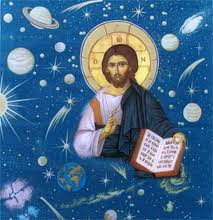 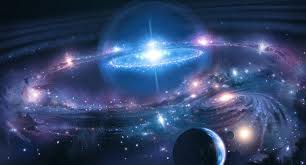 Ο τρούλος συμβολίζει τον ουρανό και γι αυτό εικονίζεται σ αυτόν ο Παντοκράτωρ Χριστός, ως ο μόνος κυρίαρχος των πάντων, σε τεράστιο πλάνο, εκφράζοντας έτσι πληρότητά Του και την παρουσία Του σε ολόκληρο τον κόσμο, ότι πάντα δι αυτού εγένετο, και χωρίς αυτού εγένετο ουδέ εν, ό γέγονεν
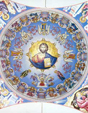 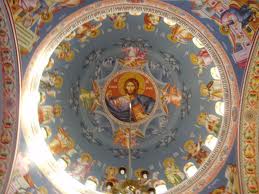 Το άγιο Βήμα
Το άγιο Βήμα συμβολίζει τον Παράδεισο, την ʼνω Ιερουσαλήμ (Αποκ.21:2), μέσα στον οποίο τελείται ακατάπαυτα η ουράνια Θεία Λειτουργία, με λειτουργούς τους αγγέλους. Η αγία Τράπεζα συμβολίζει το Θρόνο του Εσφαγμένου Αρνίου
Η γη συμβολίζεται δια του δαπέδου του ναού. Εκεί στέκονται οι πιστοί, οποίοι απαρτίζουν την επί γης στρατευόμενη Εκκλησία και ατενίζουν τον ουρανό (θόλο), τον Παράδεισο (ιερό βήμα) και τους εικονιζόμενος αγίους. Εκεί ενώνονται με το άλλο μέρος της Εκκλησίας τη θριαμβεύουσα. Ζητούν από αυτή συμπαράσταση και δύναμη για να μπορέσουν να αντιμετωπίσουν τις δυσκολίες της ζωής και να ολοκληρώσουν με επιτυχία το δρόμο του επίγειου βίου. Δια των ιερών μυστηρίων προγεύονται τα μέλλοντα ουράνια αγαθά.